“Hij weet alles van me”
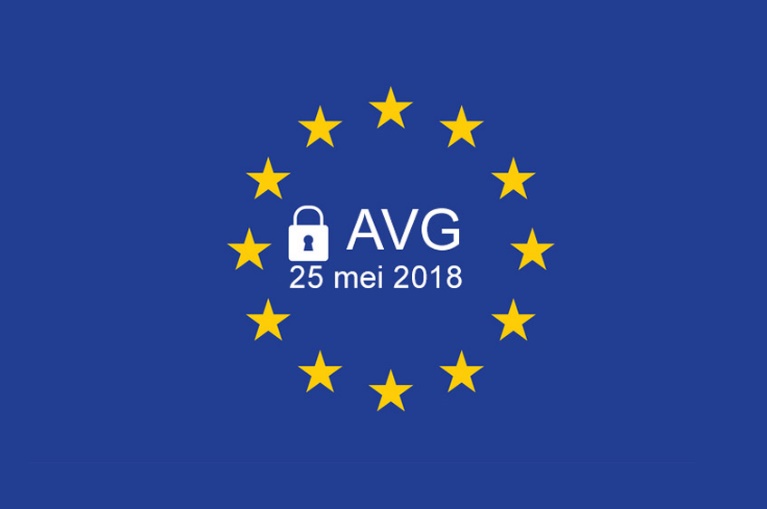 Maar heeft geen oordeel
Want Hij is je Redder